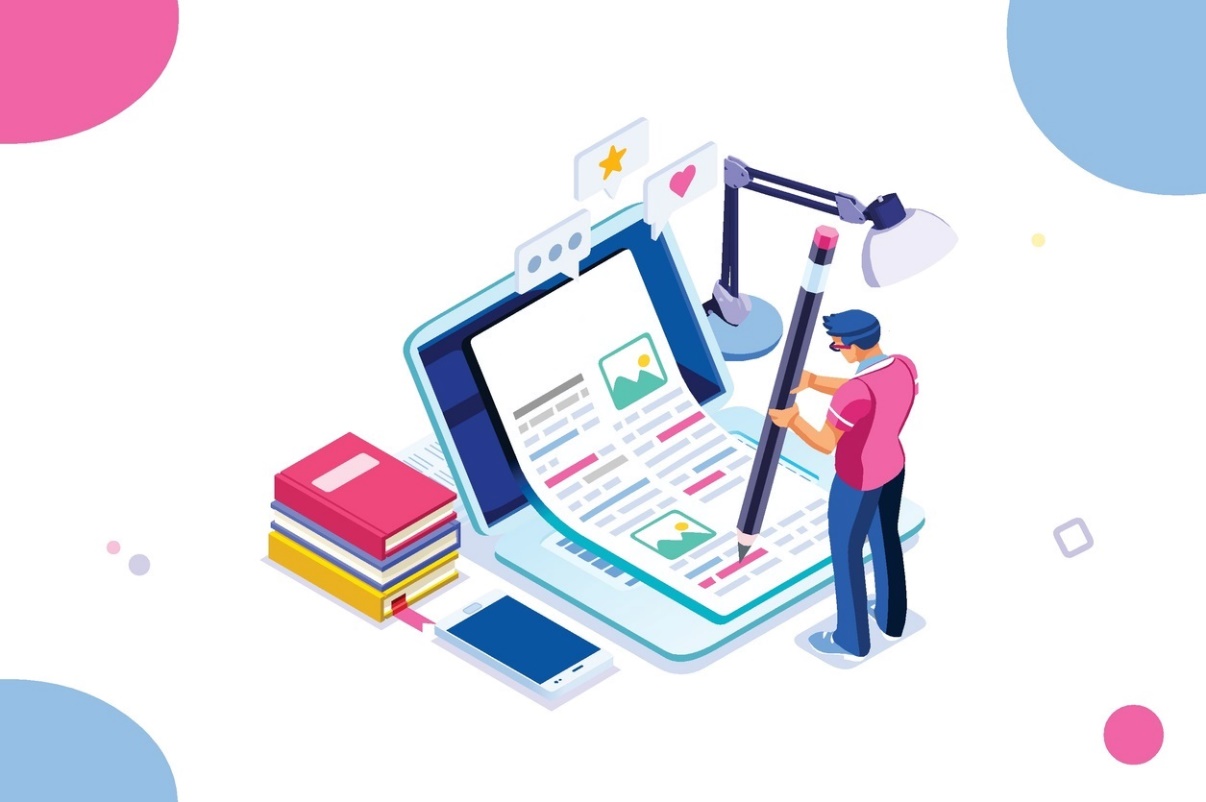 Kakav mora biti tekst referata
kako bi bio lako čitljiv?
OBRADA TEKSTA
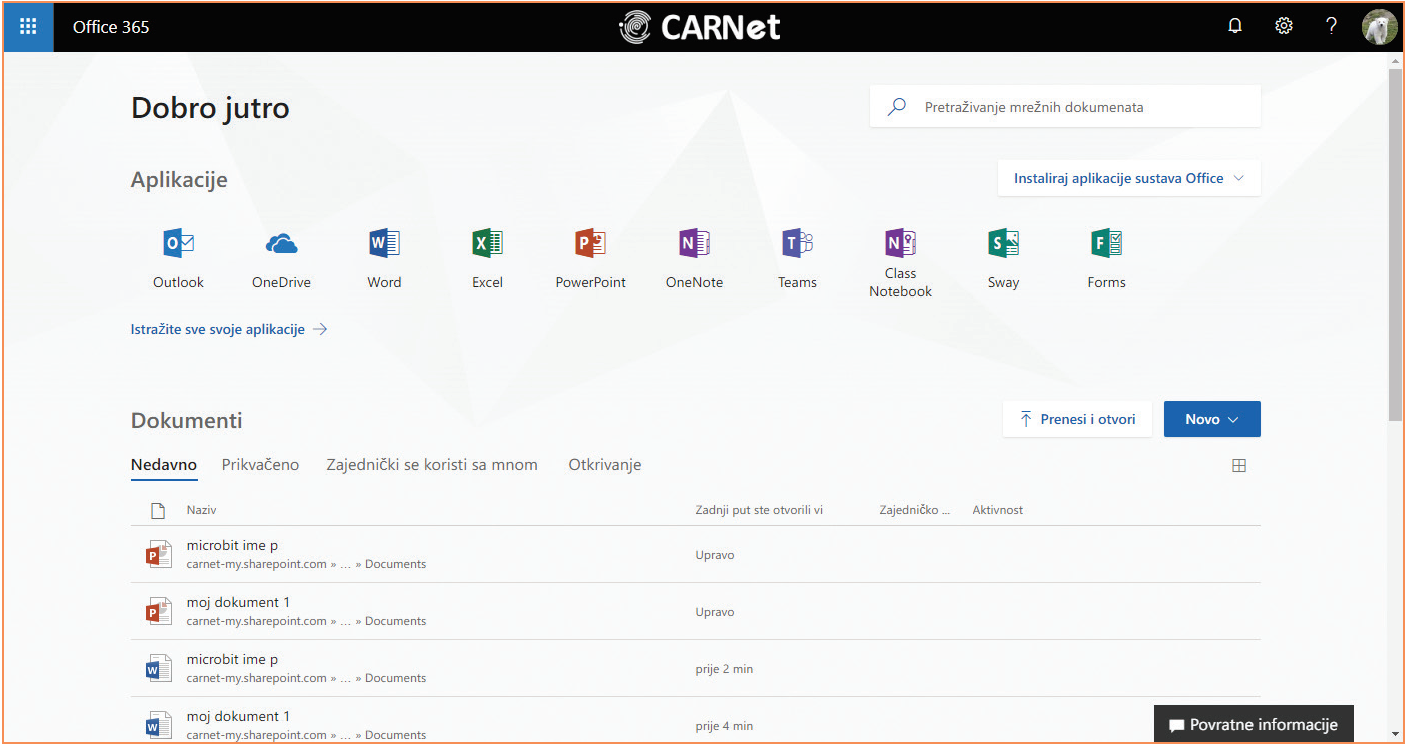 Office 365 omogućuje pristup aplikacijama
sustava Office i drugim servisima.
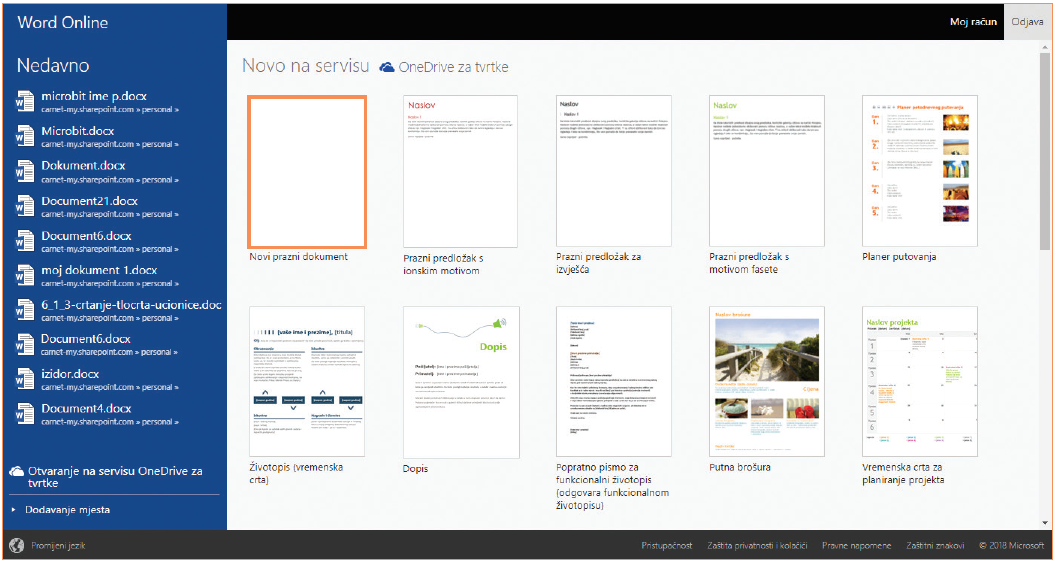 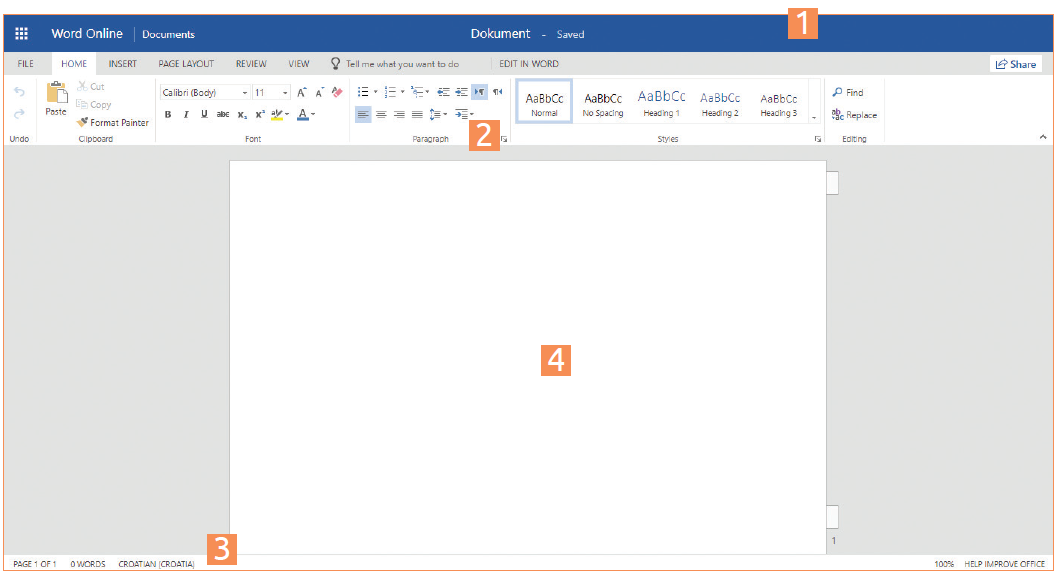 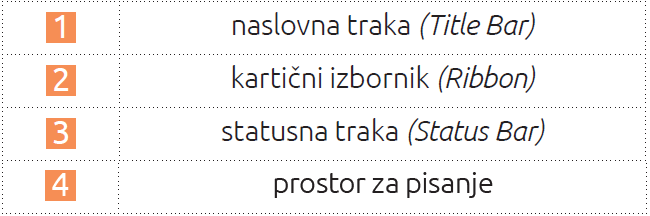 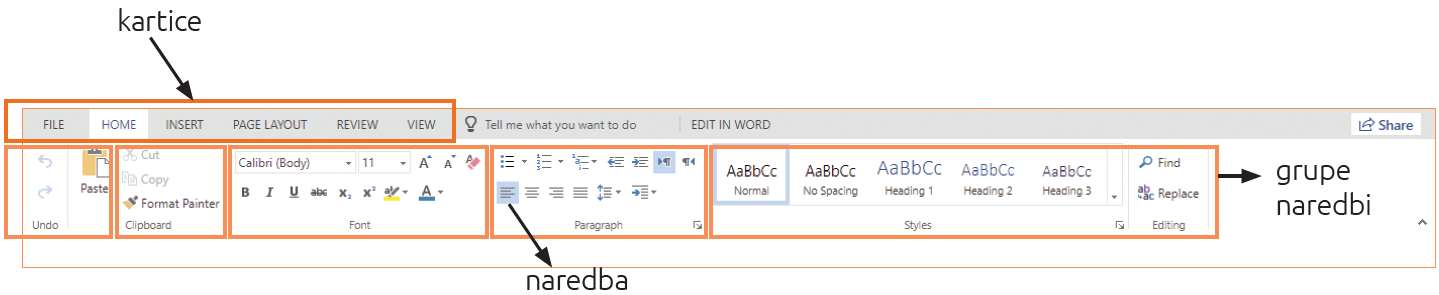 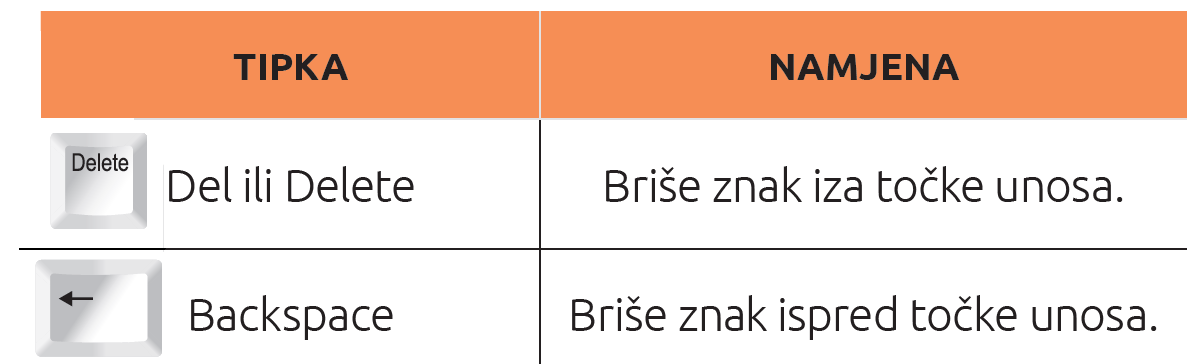 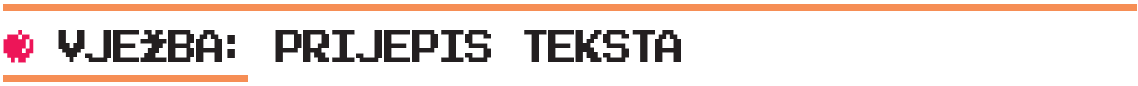 Prepiši tekst o micro:bitu.
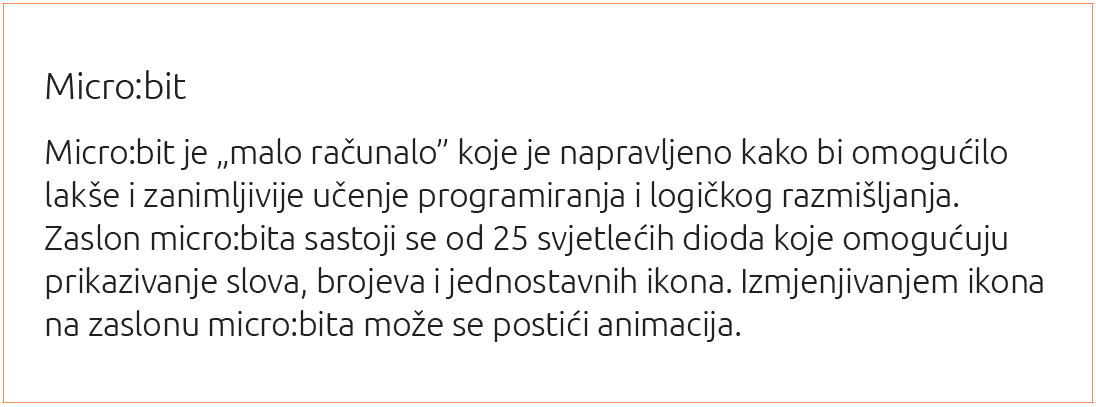 Spremanje dokumenta
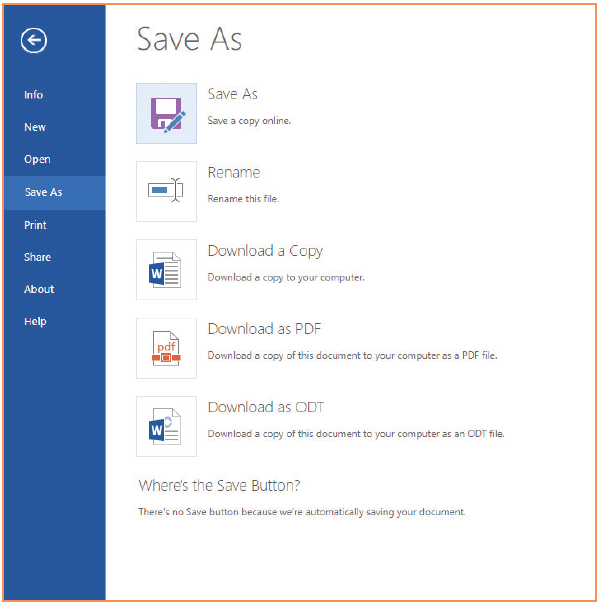 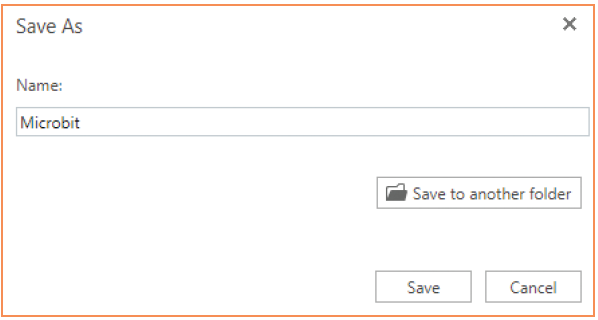 Uređivanje teksta
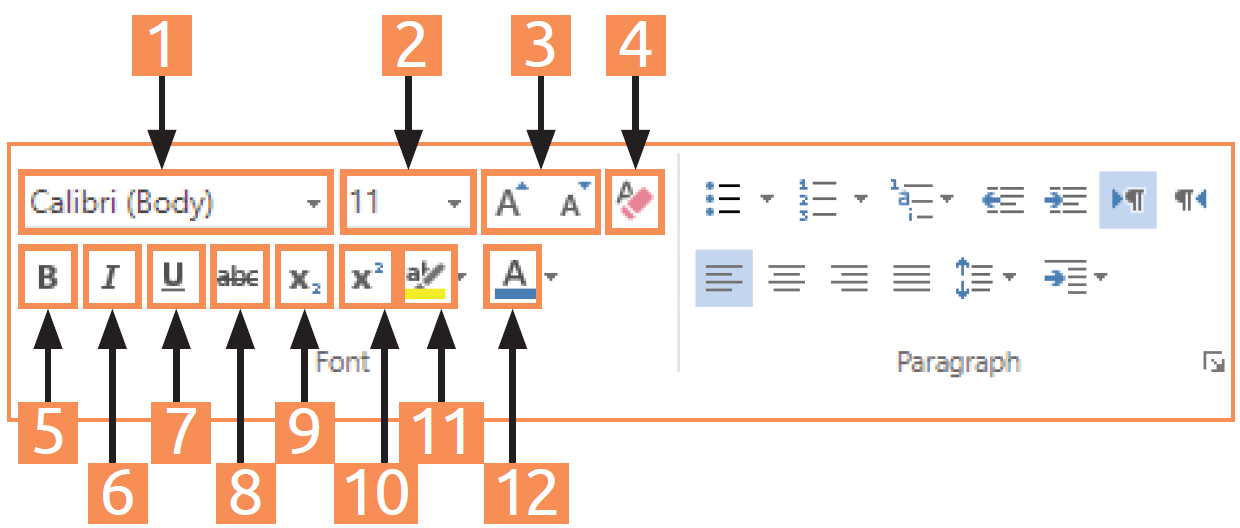 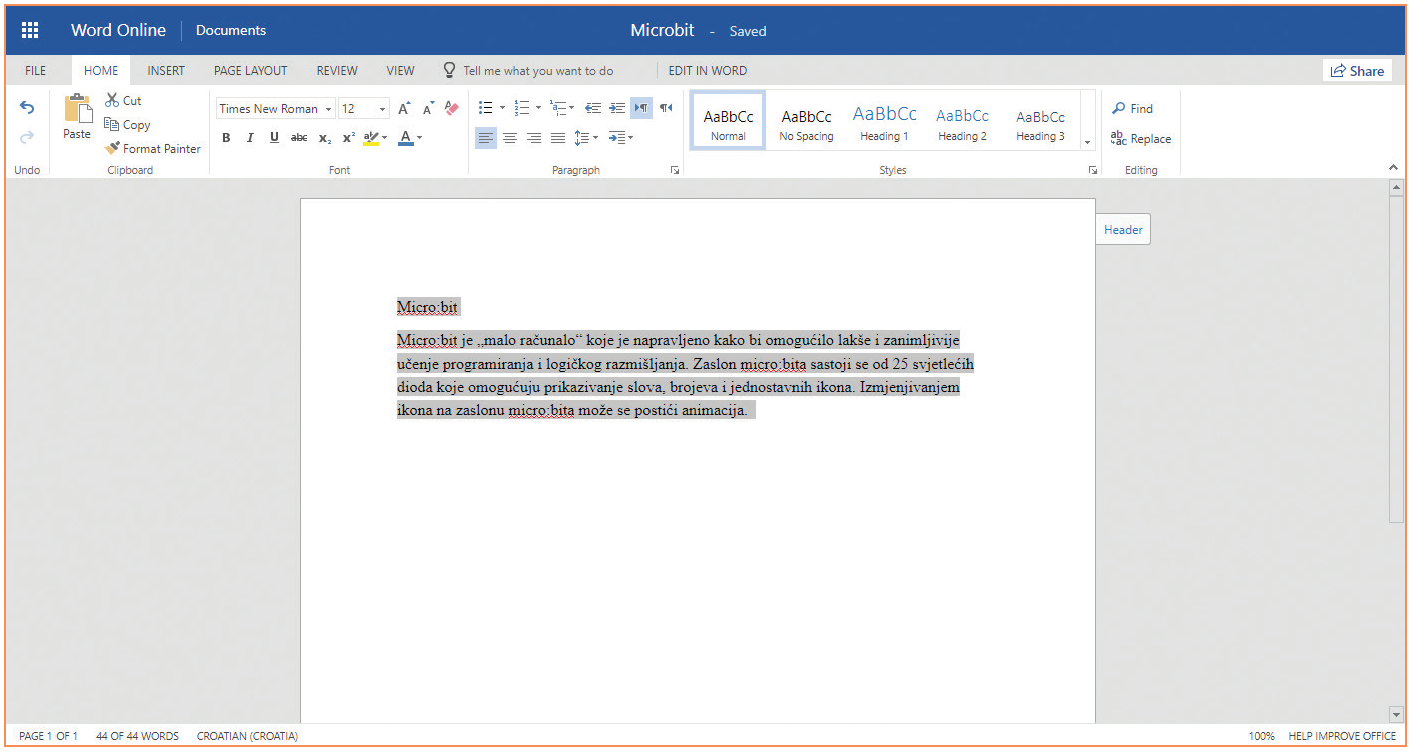 Označavanje teksta:
označimo tekst
pozovemo naredbu.
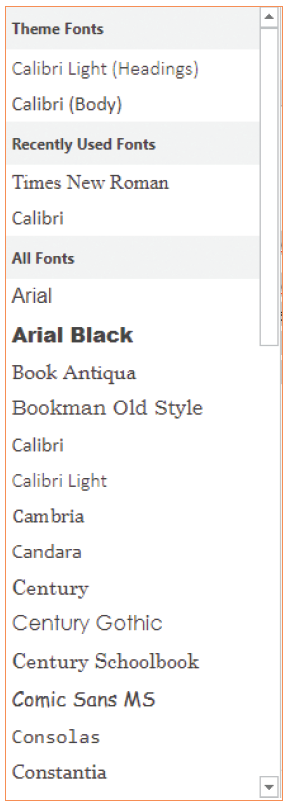 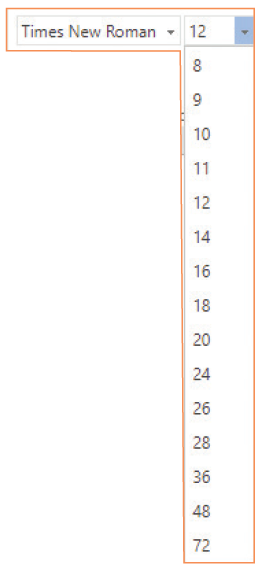 Veličina slova
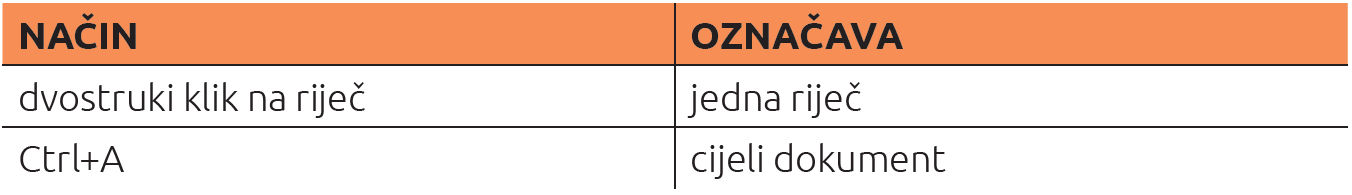 Vrsta slova (Font)
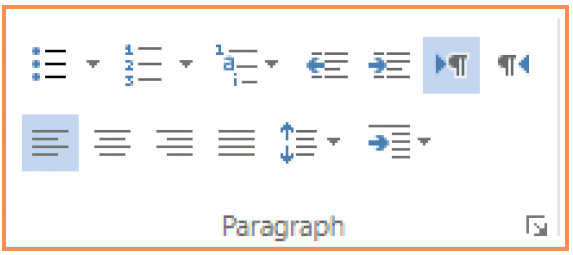 Poravnanje teksta
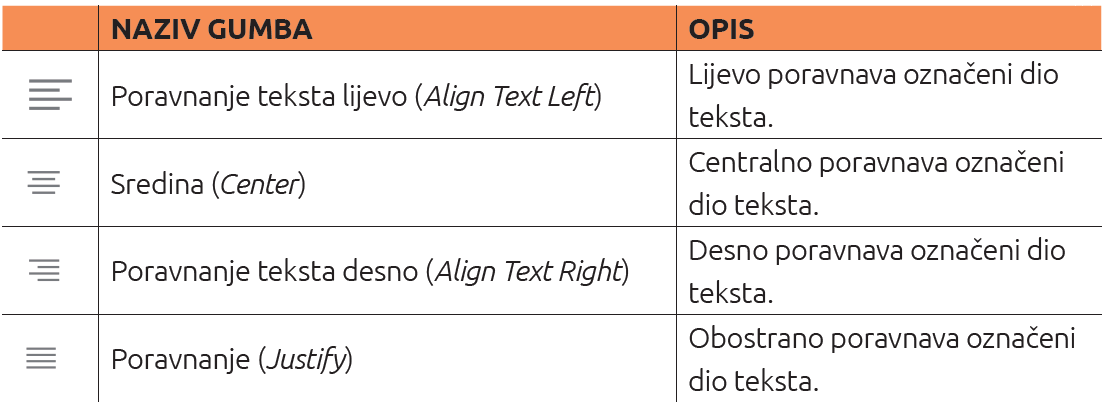 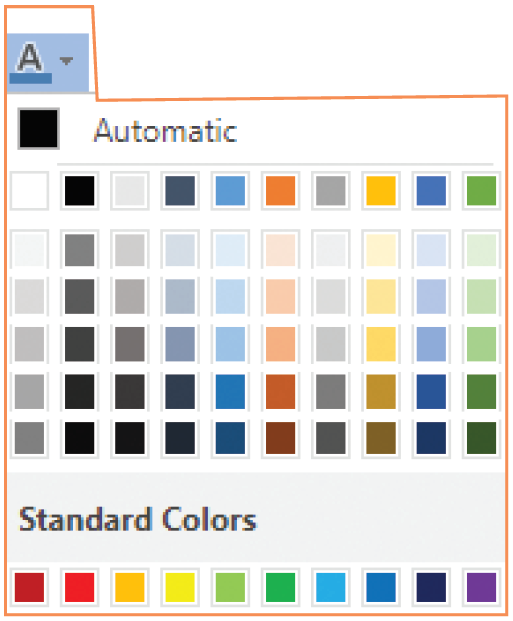 BOLD (Podebljano)

ITALIC (Ukošeno)

UNDERLINE (Podcrtano)
Prozor za promjenu
boje slova
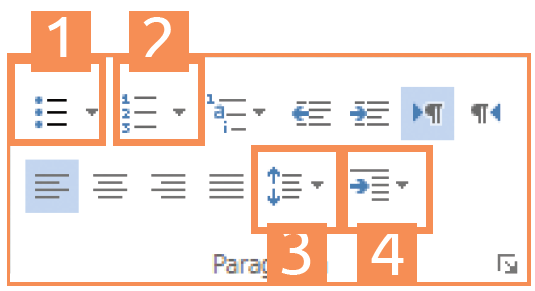 Oblikovanje odlomka
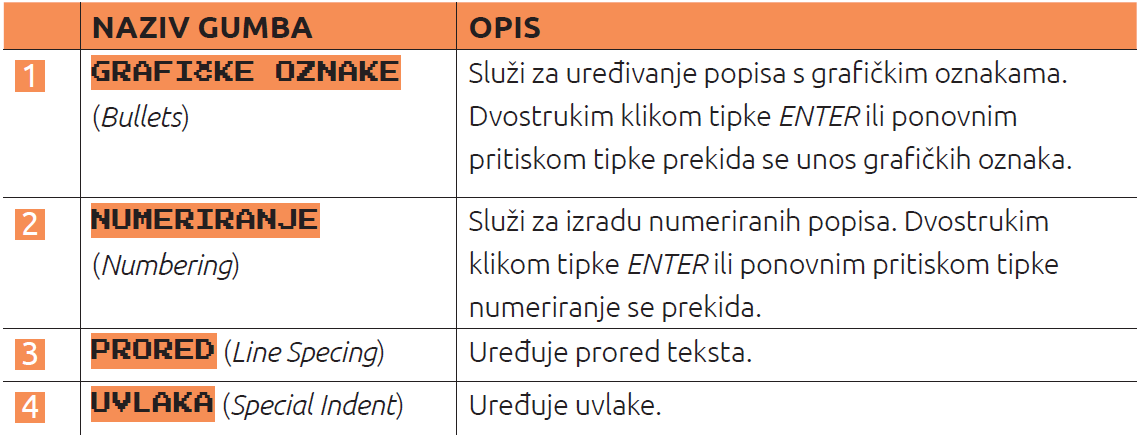